Primary Storage
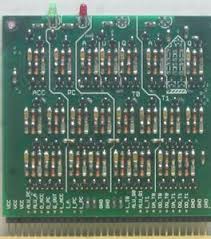 1. Registers
Part of the CPU 
Stores limited amounts of instructions
2. Random Access Memory (RAM)
It holds a software program
Stores only small amount of data
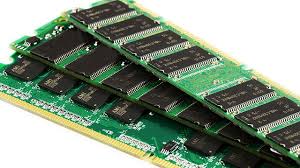 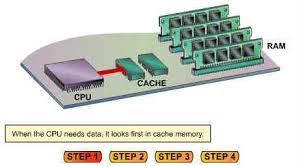 3.Cache Memory
Temporarily store blocks of data used more often
4. Read-Only Memory (ROM)
Critical instructions are safeguarded
Storage is non-volatile
Retains the instructions when the power is off
	Flash Memory – Rewritable read only memory that is compact, portable and need less power.
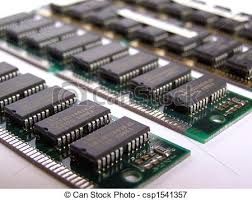 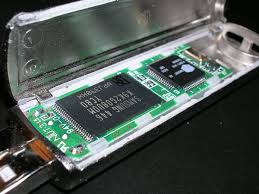 Secondary Storage
Features 
 It is Non-volatile
Takes more time to retrieve data
Cheaper than primary storage
Take place on variety of media
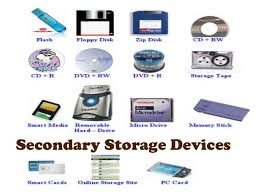 Various forms of Secondary storages
Magnetic Tape 
	Stored on a large open reel or cartridge or cassette.
	Access the data sequentially.
2. Magnetic Disks
	Storage on a magnetized disk divided into tracks 
	Sectors that provide addresses for various pieces of data 
	Also called Hard Disks
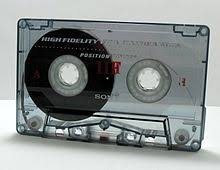 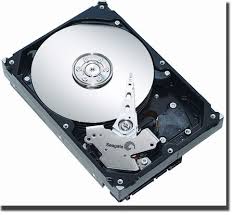 3. Hard Disks
	Stores data on platters divided into concentric tracks.
	Follow direct access mechanism to read data.
4. Magnetic Diskettes
	Easily portable
	Stored on Flexible Mylar disks
	Also called Floppy Disks
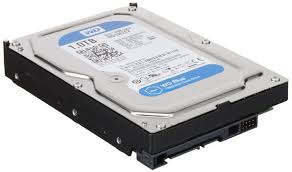 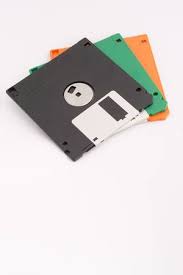 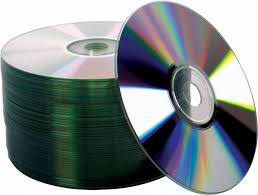 5. Optical Storage Devices 
	Laser reads the surface of a reflective plastic platter
6. Compact Disk, Read-only Memory(CD-ROM)
	Only read and not written on
7. Digital Versatile Disk(DVD)
	Store digital video or computer data
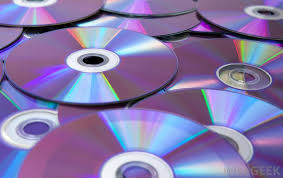 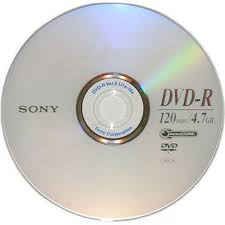 8. Fluorescent Multilayer Disk(FMD-ROM)
	Storage capacity is much greater than DVDs
9. Memory Cards
	Installed in an adapter or in many personal computers.
10. Expandable Storage Devices
	Removable Disk cartridges used as backup storage for internal hard drives of PCs
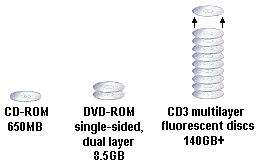 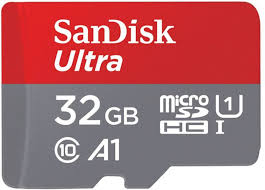 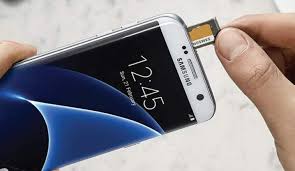 11. Enterprise Storage System
	Includes two or more storage devices
12. Redundant Arrays of Independent Disks (RAID)
	It is an enterprise storage system that links groups of standard hard drives to a specialized microcontroller that coordinates the drives so they appear as a single local drive
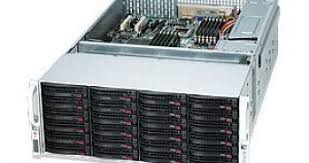 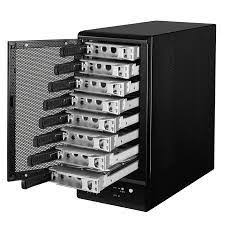 13. Storage Area Network(SAN)
	An enterprise storage system architecture for building special, dedicated networks that allow rapid and reliable access to storage devices by multiple servers
14. Storage over IP
	Transport stored data between devices within a SAN
	Also called IP over Small Computer System Interface(SCSI) or  Internet Small Computer Systems Interface (ISCSI)
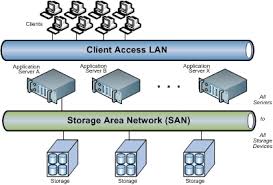